Kindle Fires in the Library!!
Stop in the library (A-109) and check one out for two weeks at a time!
Here’s a list of just some of the titles available on the Hendry Glades Center Kindle Fires:
The Casual Vacancy by J.K. Rowling

The Killer of Little Shepherds: A True Crime Story and the Birth of Forensic Science by Douglas Starr

Marie Curie and Her Daughters: The Private Lives of Science's First Family by Shelley Emling

The Hunger Games Trilogy by Suzanne Collins

Steve Jobs by Walter Isaacson

The Immortal Life of Henrietta Lacks by Rebecca Skloot

The Manhattan Project: The Birth of the Atomic Bomb in the Words of Its Creators, Eyewitnesses, and Historians by 
Cynthia C. Kelly and  Richard Rhodes

Manhunt: The Ten-Year Search for Bin Laden--from 9/11 to Abbottabad by Peter L. Bergen
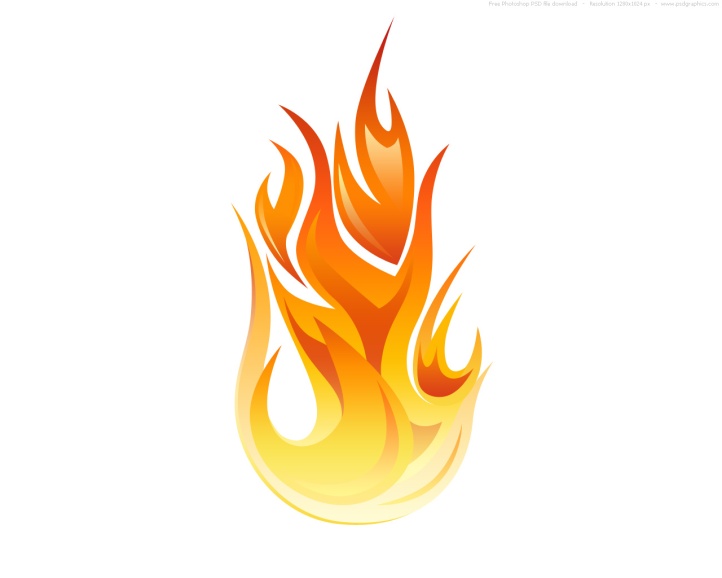 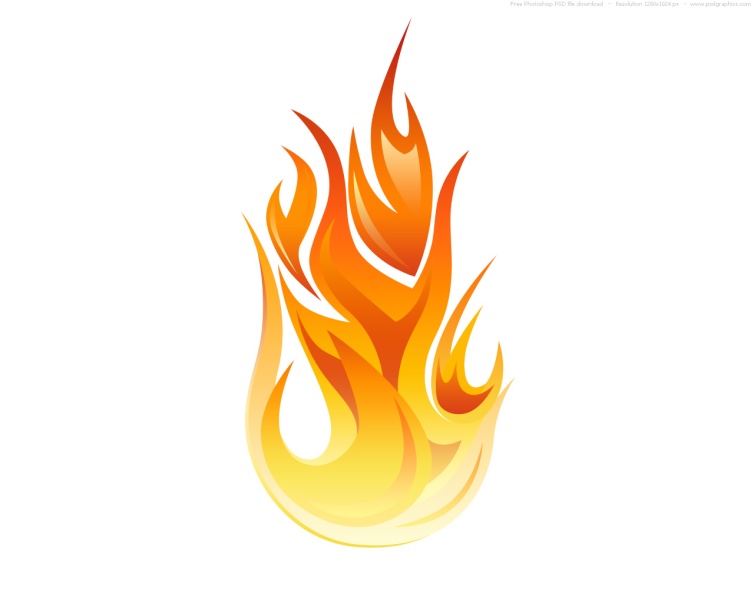 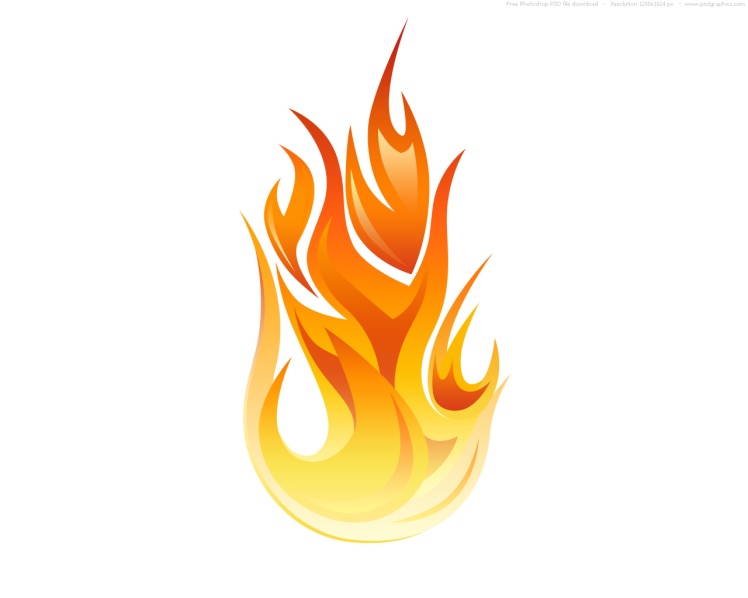 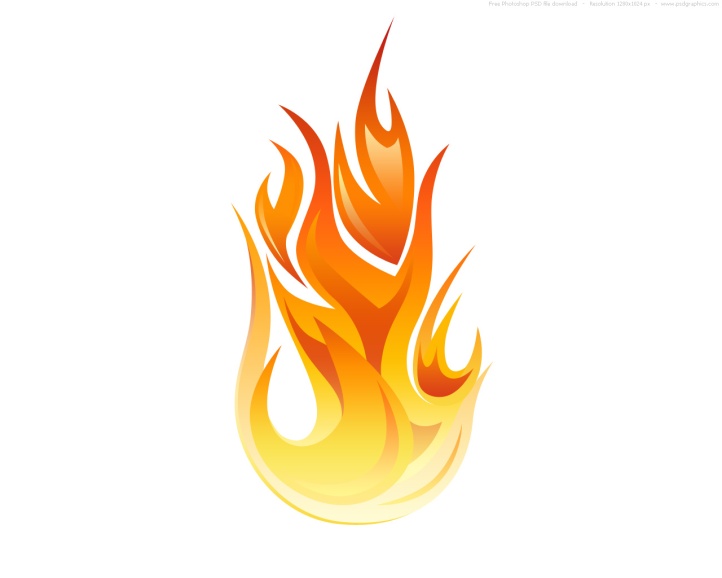 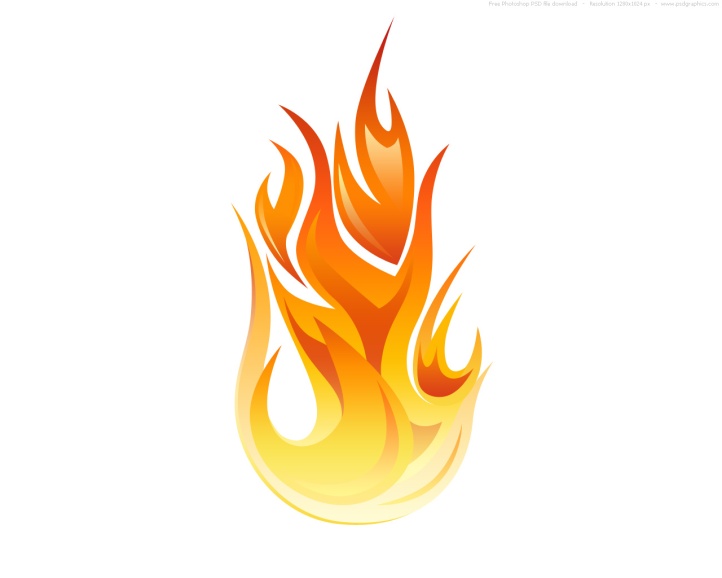